Форматирование текста
Учитель: Чекмарева М. Е.
ГБОУ ЦО № 1048
Что такое форматирование
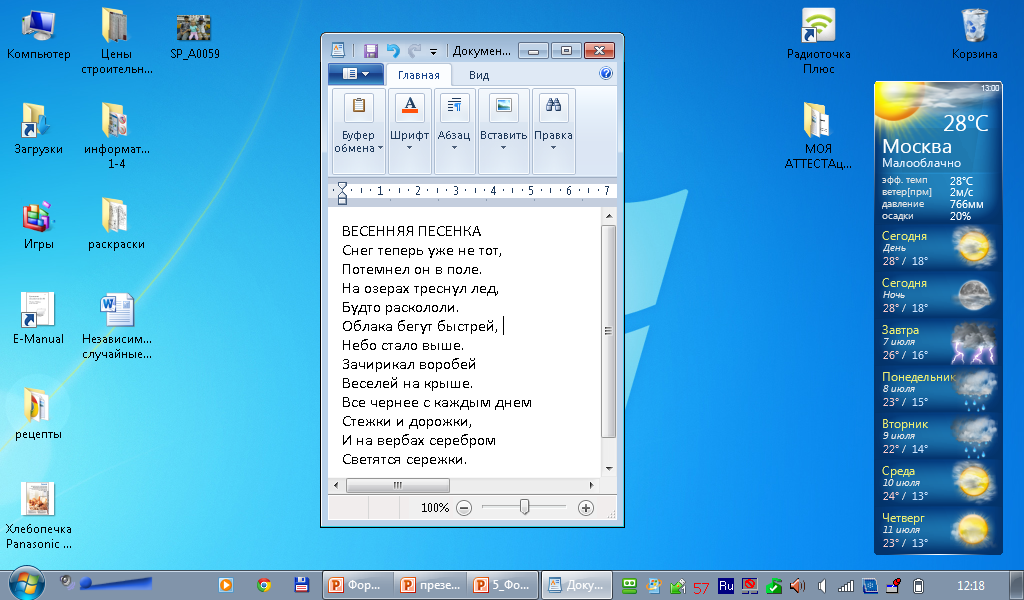 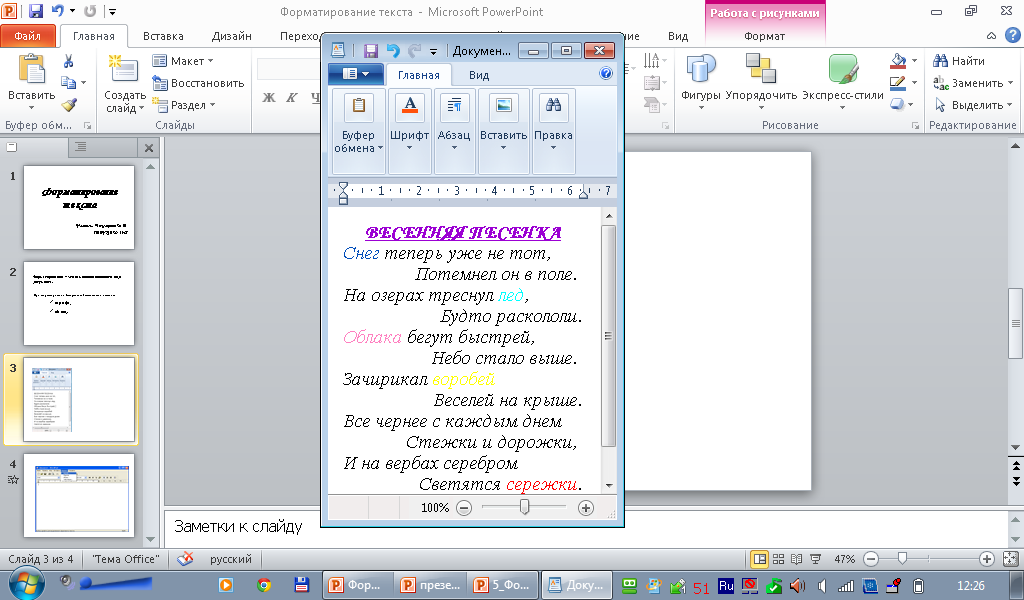 после
до
Форматирование – это изменение внешнего
 вида документа.
При форматировании, то есть при оформлении текста можно изменять:
 шрифт
 абзац
Панель форматирования
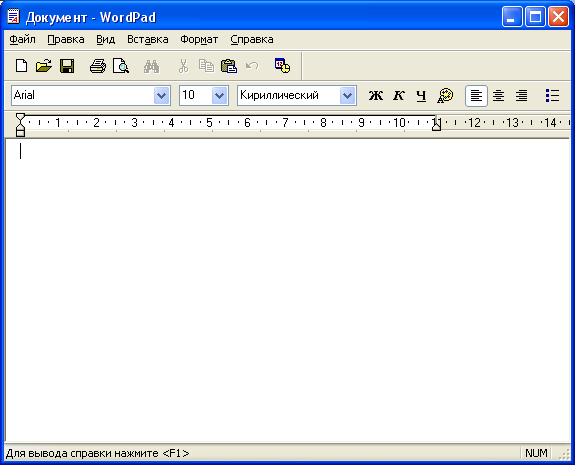 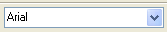 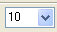 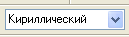 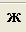 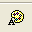 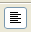 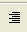 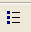 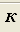 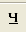 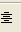 Шрифт
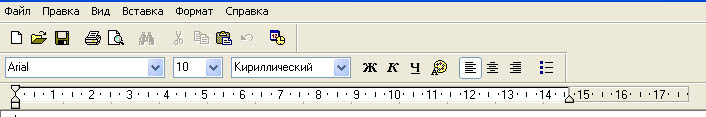 Параметры шрифта в Word Pad:
гарнитура
размер
начертание
цвет
Шрифт
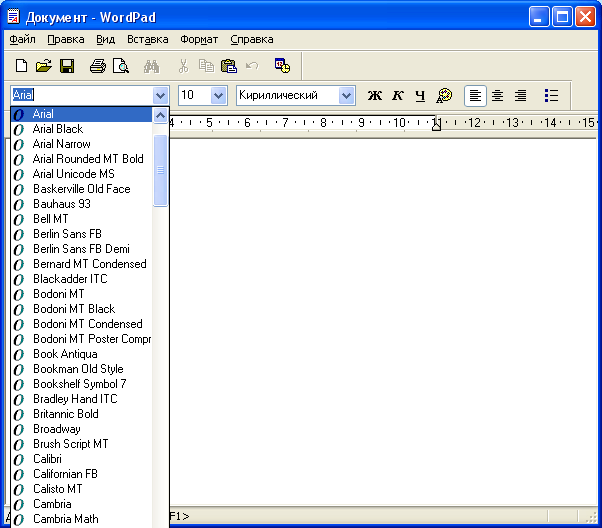 Гарнитура
 шрифта
Шрифт
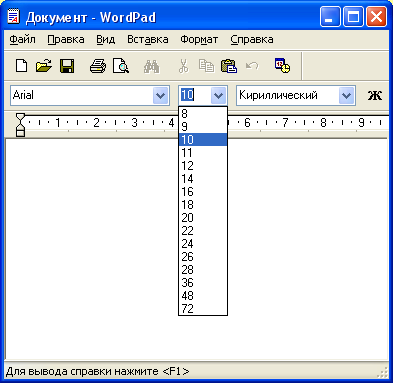 Размер 
текста
Шрифт
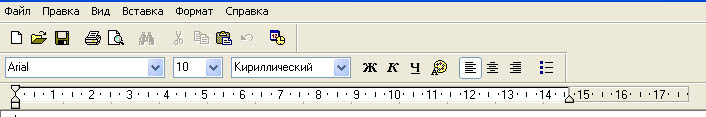 Размер измеряется в пунктах: 1 пункт = 0,37 мм. 

 12 пунктов
20 пунктов
32 пункта
54 пункта
Шрифт
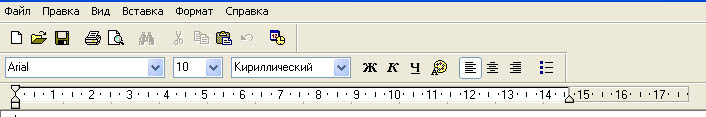 Начертание шрифта:
полужирный
курсивный
подчеркнутый
полужирный курсивный
полужирный подчеркнутый
курсивный подчеркнутый
полужирный подчеркнутый курсивный
Шрифт
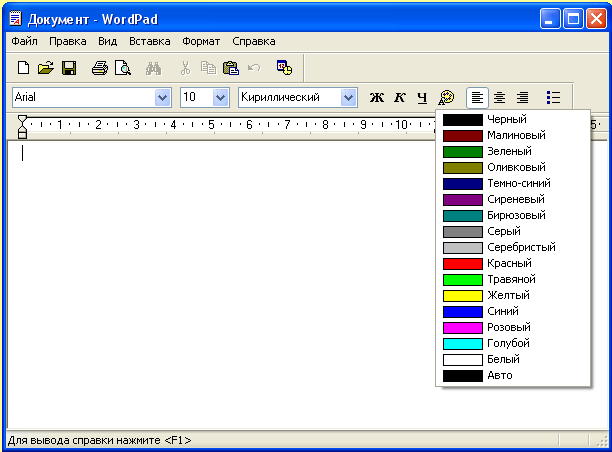 Цвет текста
Абзац
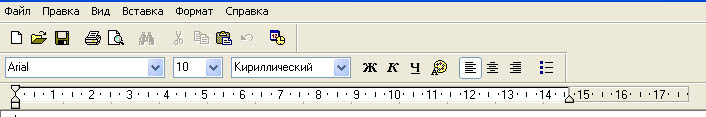 Параметры абзаца в Word Pad:
выравнивание
отступы 
список
Абзац
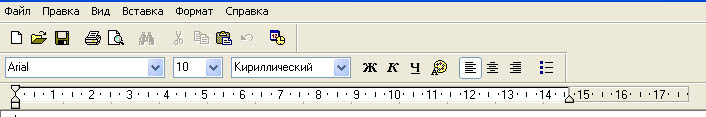 Типы выравнивания абзаца в Word Pad:

по левому краю
по центру
по правому краю
Абзац
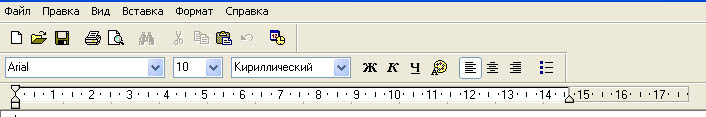 Отступы абзаца в Word Pad:
отступ первой строки
отступ слева
отступ справа
Список
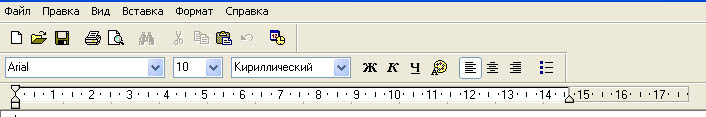 Маркированный
список
Нумерованный
список
Первый  элемент
Второй  элемент
Третий  элемент
Первый  элемент
Второй  элемент
Третий  элемент
Домашнее  задание
§ 2.9
Рабочая тетрадь: стр. 82-83 № 49, 50